PARO REGISTRADO, 
CONTRATOS Y 
PRESTACIONES
Diciembre de 2021
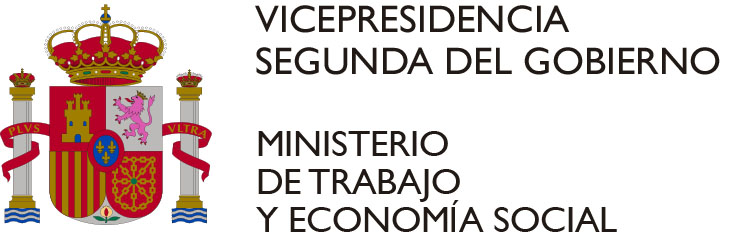 4 de enero de 2022
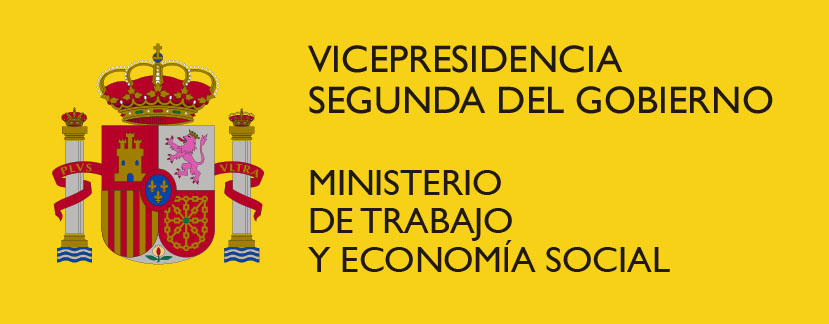 PARO REGISTRADO
Variaciones mensuales. Meses de diciembre desde año 2001
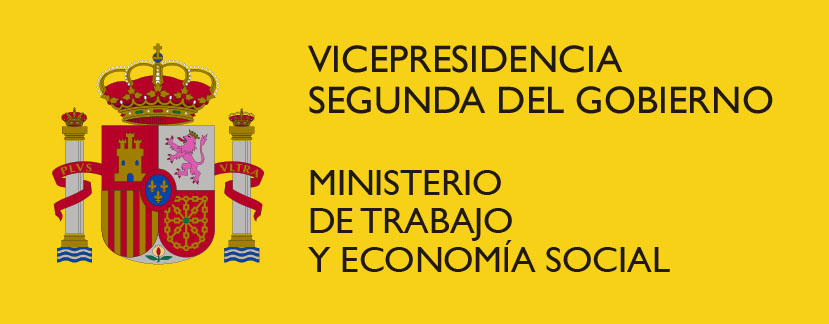 PARO REGISTRADO
Descenso acumulado en meses consecutivos
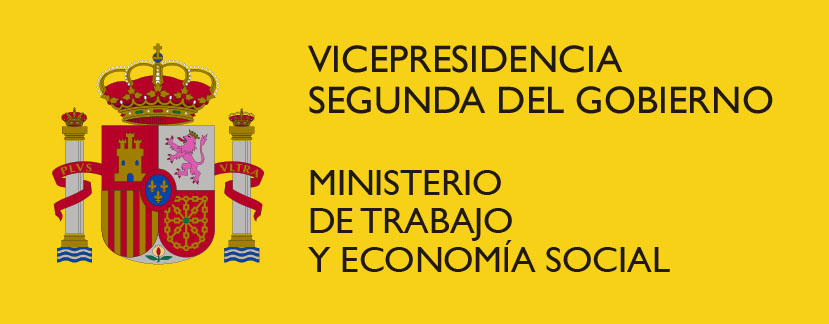 PARO REGISTRADO
Variaciones mensuales marzo a diciembre 2021
Variación acumulada: 
- 902.884
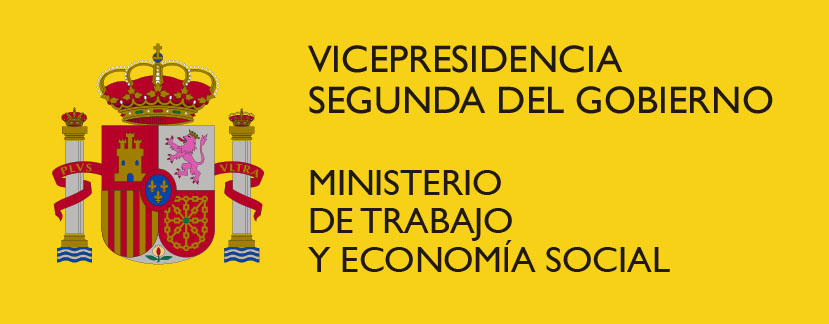 PARO REGISTRADO
Meses de diciembre
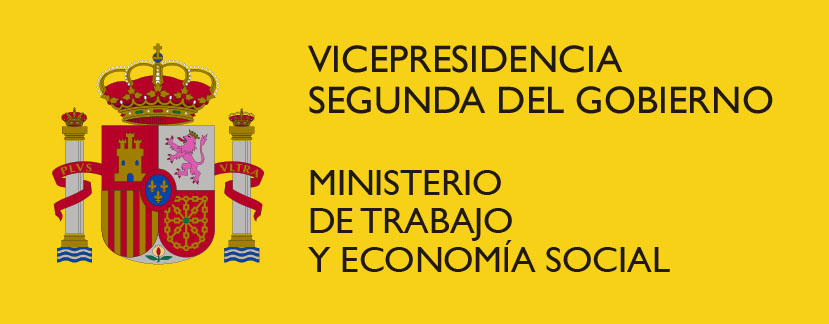 PARO REGISTRADO
Evolución del paro registrado respecto al inicio de cada crisis
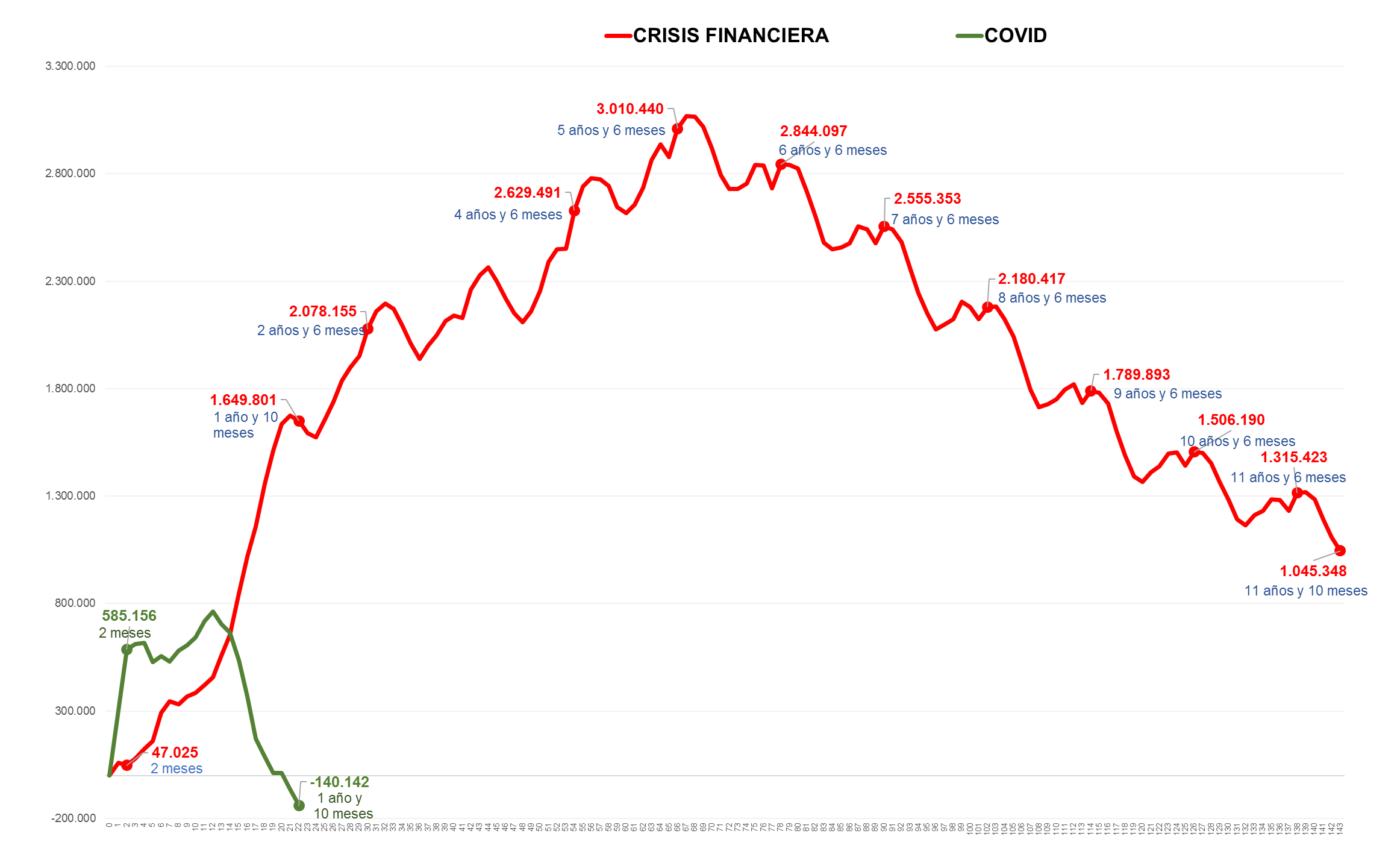 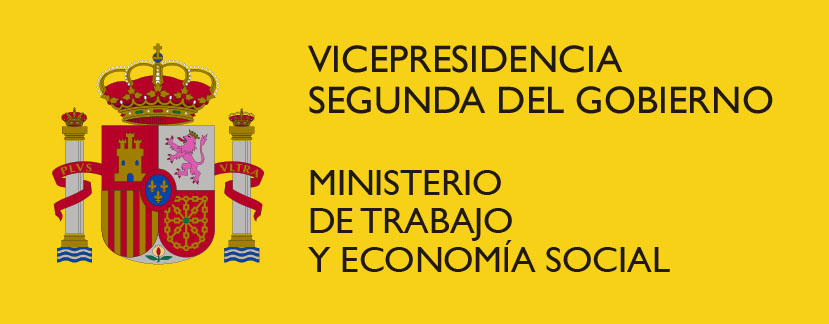 PARO REGISTRADO MENORES DE 25 AÑOSVariaciones mensuales marzo a diciembre 2021
Variación acumulada: 
-143.809
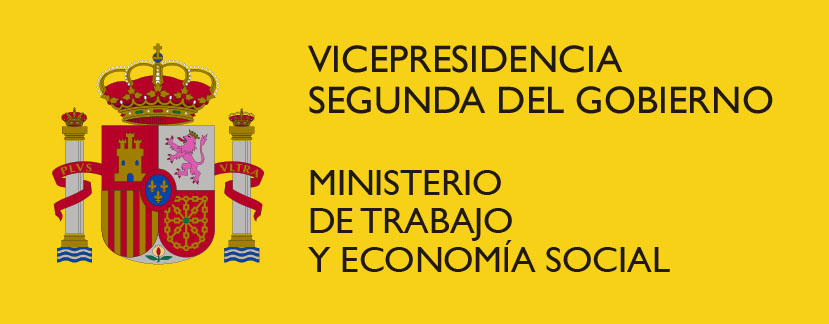 PARO REGISTRADO MENORES DE 25 AÑOSMeses de diciembre
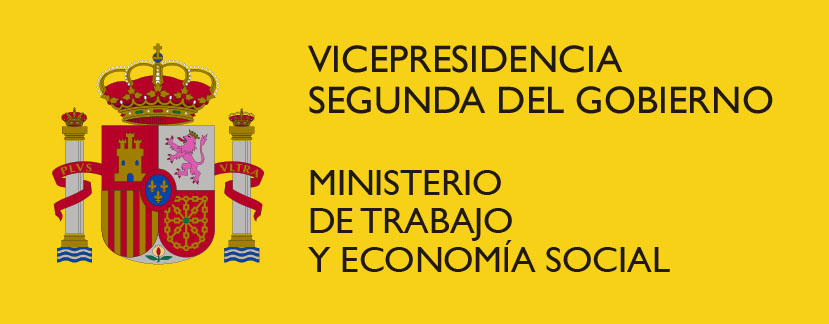 VARIACIÓN MENSUAL PARO FEMENINOVariaciones mensuales marzo a diciembre 2021
Variación acumulada: 
- 480.747
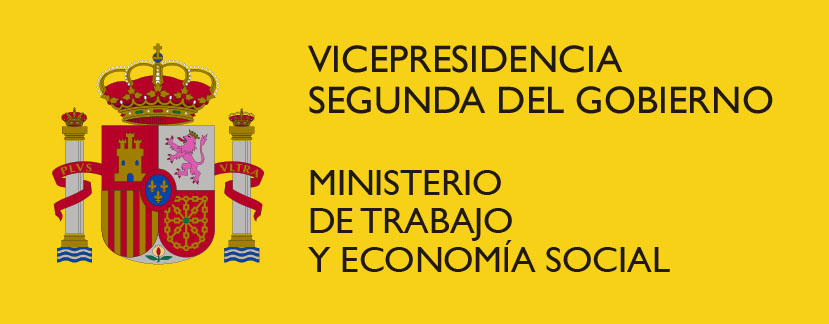 VARIACIÓN ACUMULADA DEL PARO POR SECTORESFebrero 2020 - Diciembre de 2021
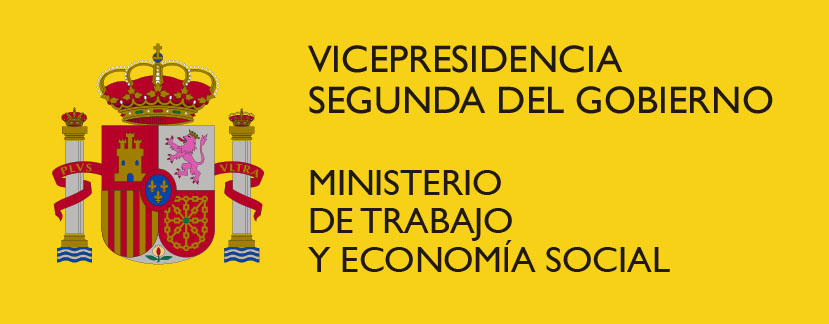 VARIACIÓN INTERANUAL PARO REGISTRADO POR CC. AA.
Diciembre 2020 - Diciembre 2021
[Speaker Notes: ESTE]
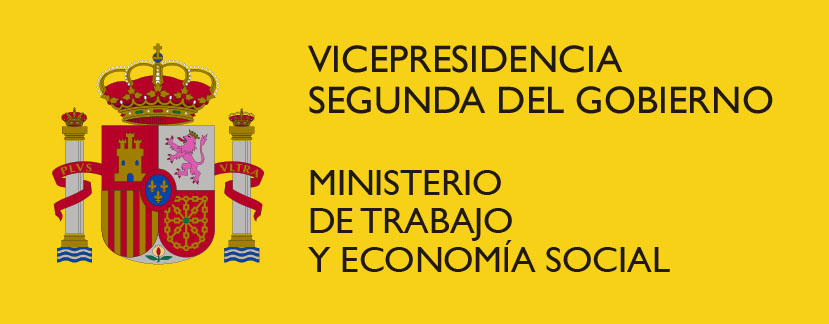 CONTRATOS REGISTRADOS
Meses de diciembre
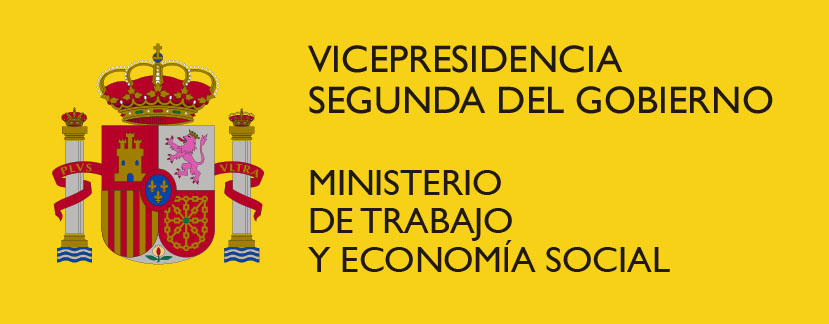 CONTRATOS REGISTRADOS
Porcentaje de contratos indefinidos sobre el total. Meses de diciembre
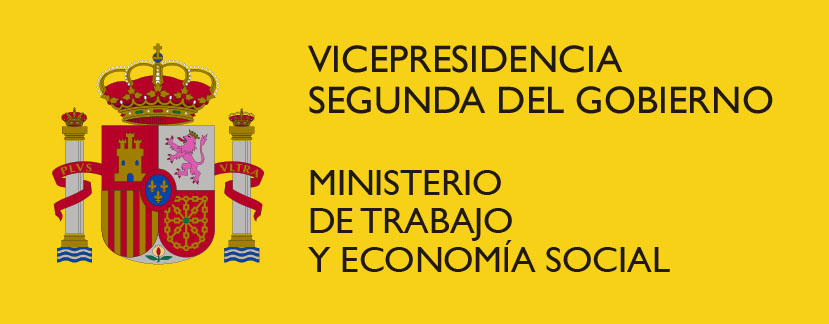 EVOLUCIÓN DEL GASTO EN PRESTACIONES ERTE
(millones de euros)
Año 2021
[Speaker Notes: ESTE]
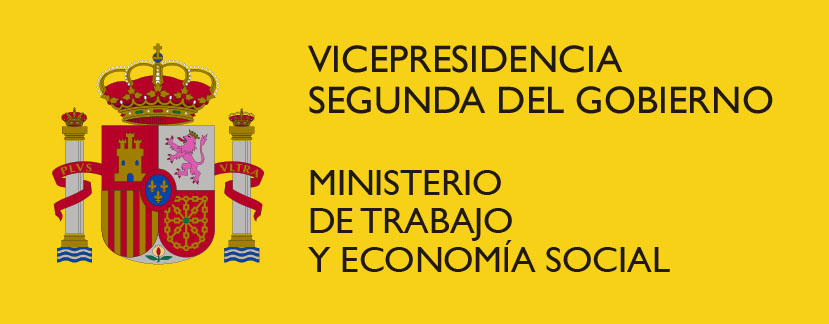 EVOLUCIÓN DEL GASTO EN PRESTACIONES
(millones de euros)
Año 2021
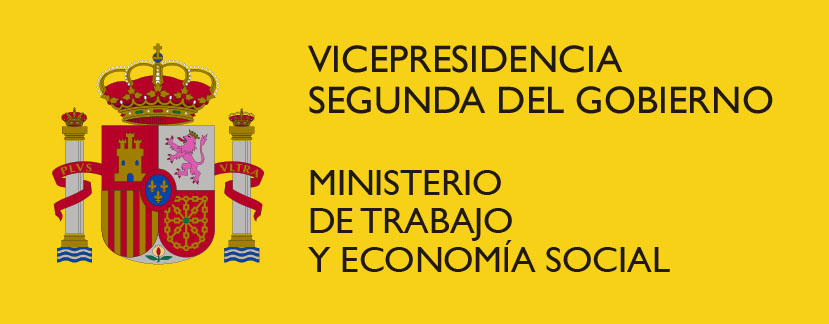 PARO REGISTRADO
Variaciones anuales
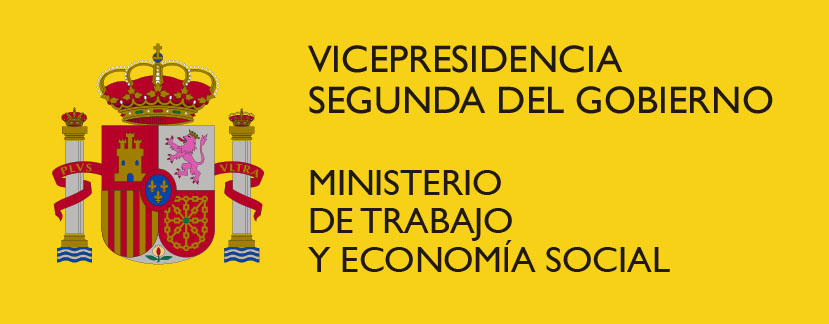 PARO REGISTRADO
Variación anual
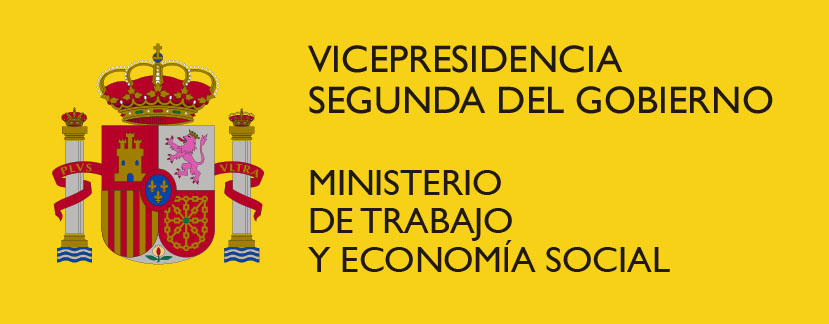 CONTRATOS REGISTRADOS
Años
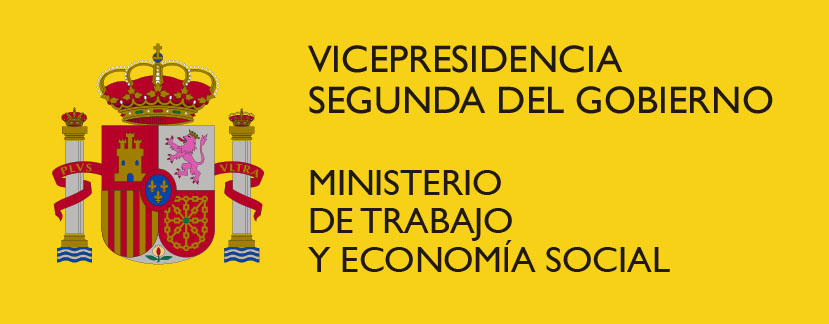 CONTRATOS REGISTRADOS
Porcentaje de contratos indefinidos sobre el total. Año completo
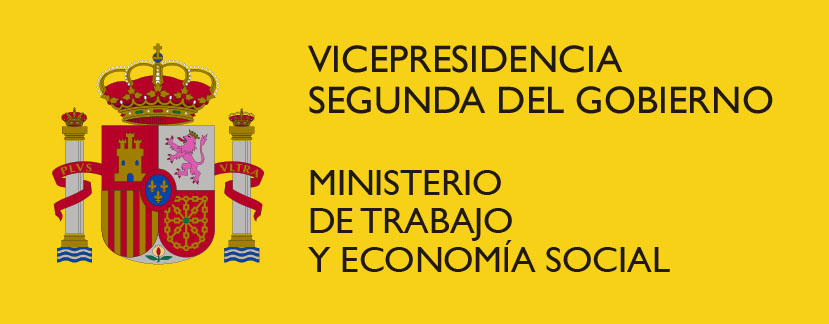 RESULTADOS DESTACADOS. PARO REGISTRADO
Diciembre presenta el tercer mayor descenso del paro en un mes de diciembre de toda la serie histórica.

Nunca se había producido un encadenamiento de diez meses consecutivos de reducción del desempleo.

El paro registrado ha descendido en 902.884 personas en nuestro país en los últimos diez meses. 

La cifra total de paro registrado (3.105.905) es la más baja de un mes de diciembre desde el año 2007.

Hay 140.142 parados menos que al inicio de la pandemia en febrero de 2020.
[Speaker Notes: ESTE]
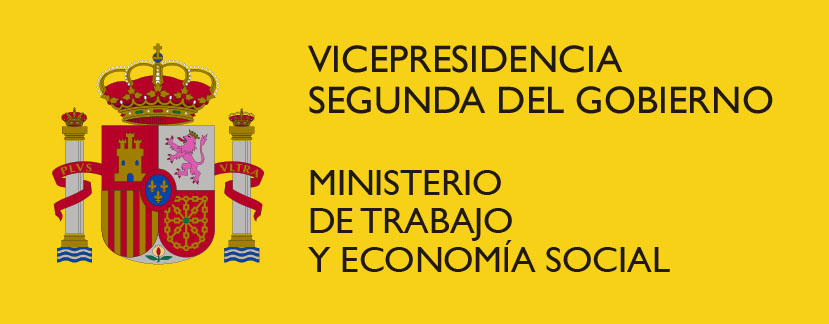 RESULTADOS DESTACADOS. PARO REGISTRADO
Hay 38.854 jóvenes menos inscritos en las oficinas del SEPE que al inicio de la pandemia.

El año finaliza con la menor cifra de parados jóvenes de la serie histórica en un mes de diciembre: 222.594. 

Desde febrero, el número de mujeres en paro se ha reducido en 480.747. 

Todos los sectores presentan un nivel de paro registrado inferior al inicio de la pandemia. 

El paro desciende interanualmente y de forma intensa en todas las Comunidades Autónomas.
[Speaker Notes: ESTE]
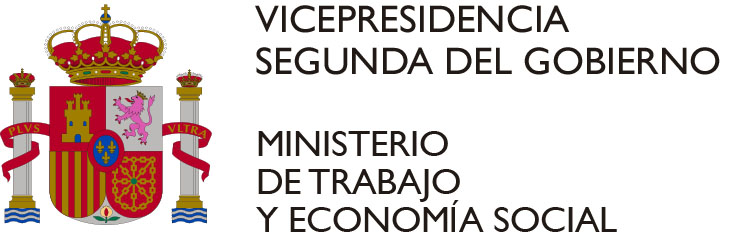